Clase N°11:
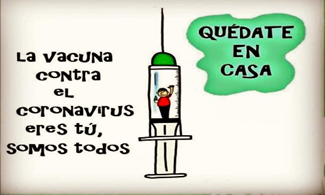 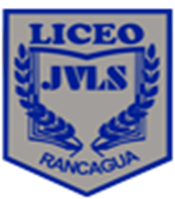 Retroalimentación mes de marzo
ASIGNATURA: NECESIDADES PSICOSOCIALES DEL ADULTO MAYOR
FECHA: SEMANA DEL 8 AL 12 DE JUNIO DEL AÑO 2020. CURSO : 4° D
UNIDAD 1
OBJETIVO GENERAL: Realizar actividades sociales y recreativas orientadas a los intereses, necesidades y características biopsicosociales de las personas adultas mayores, entregando apoyo personalizado, aplicando técnicas de motivación, seleccionando recursos y materiales apropiados y resguardando la seguridad individual y grupal.
OBJETIVO DE LA CLASE:
Retroalimentar los contenidos de la unidad cero, con el fin de conocer los procedimientos administrativos en un centro de salud
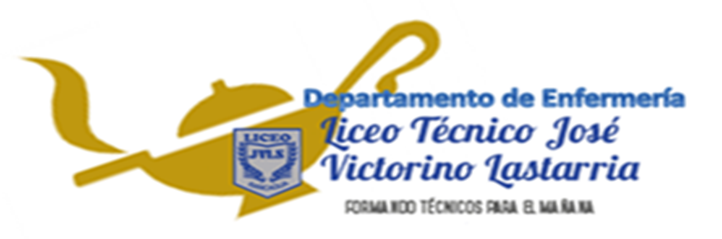 SOME: servicio de orientación medica y estadística
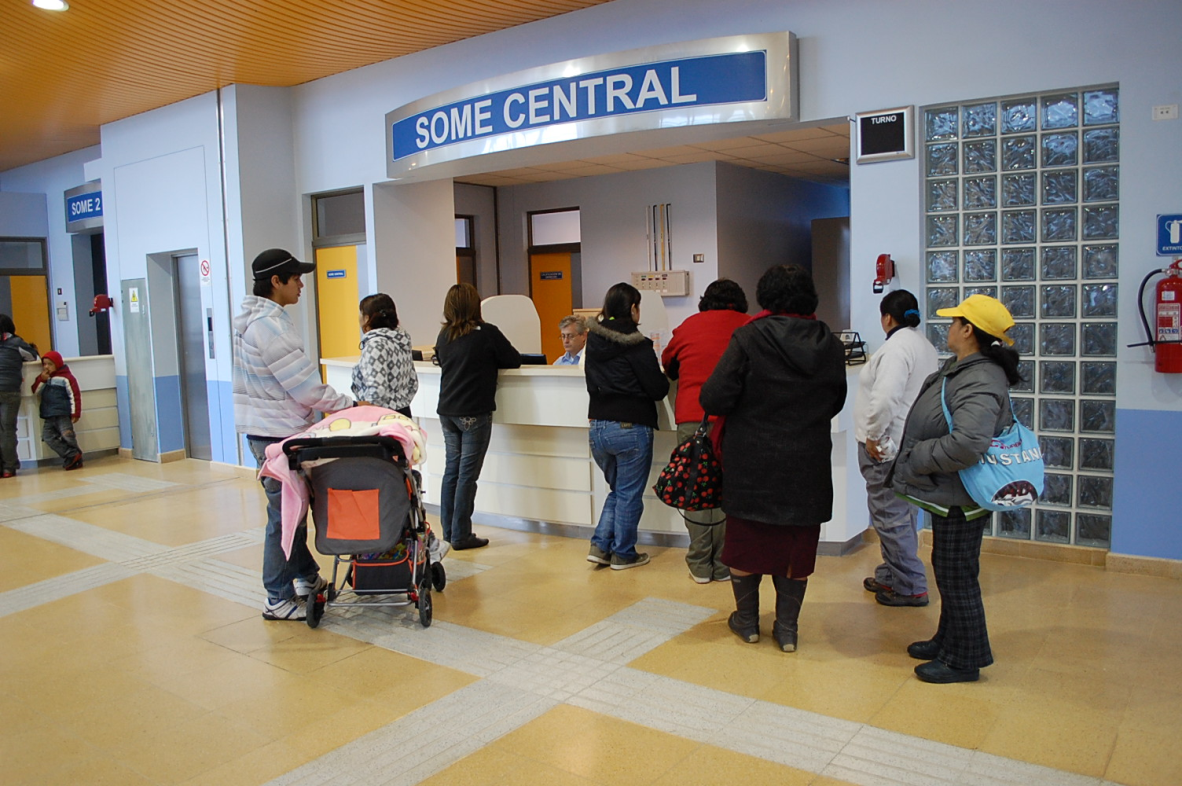 Orientar e informar al publico sobre todos los aspectos de la atención
hospitalaria
Efectuar las citaciones de los pacientes, de acuerdo con las
disponibilidades de horas de atención
Estudiar y evaluar permanentemente los sistemas de admisión y estadística
Velar por la confección, custodia, conservación y distribución de las
historias clínicas
Seguridad de pacientes hospitalizados y no hospitalizados
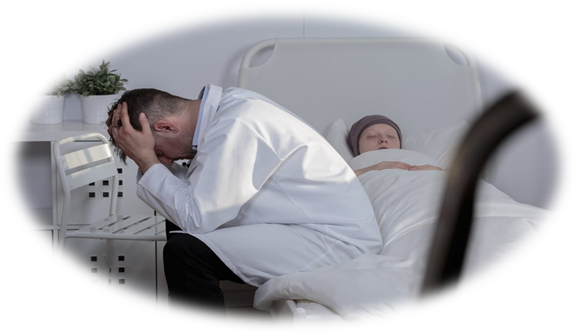 ¿Qué tipo de accidentes pueden ocurrir?
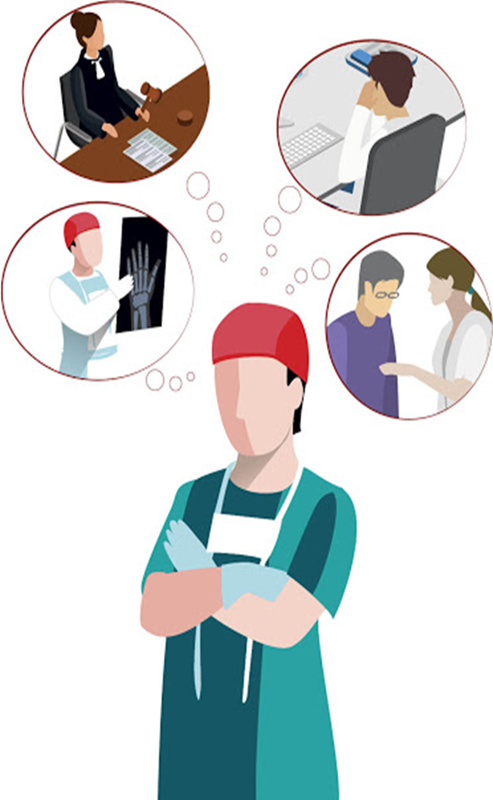 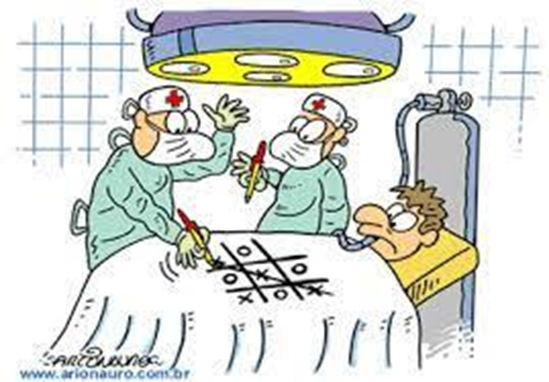 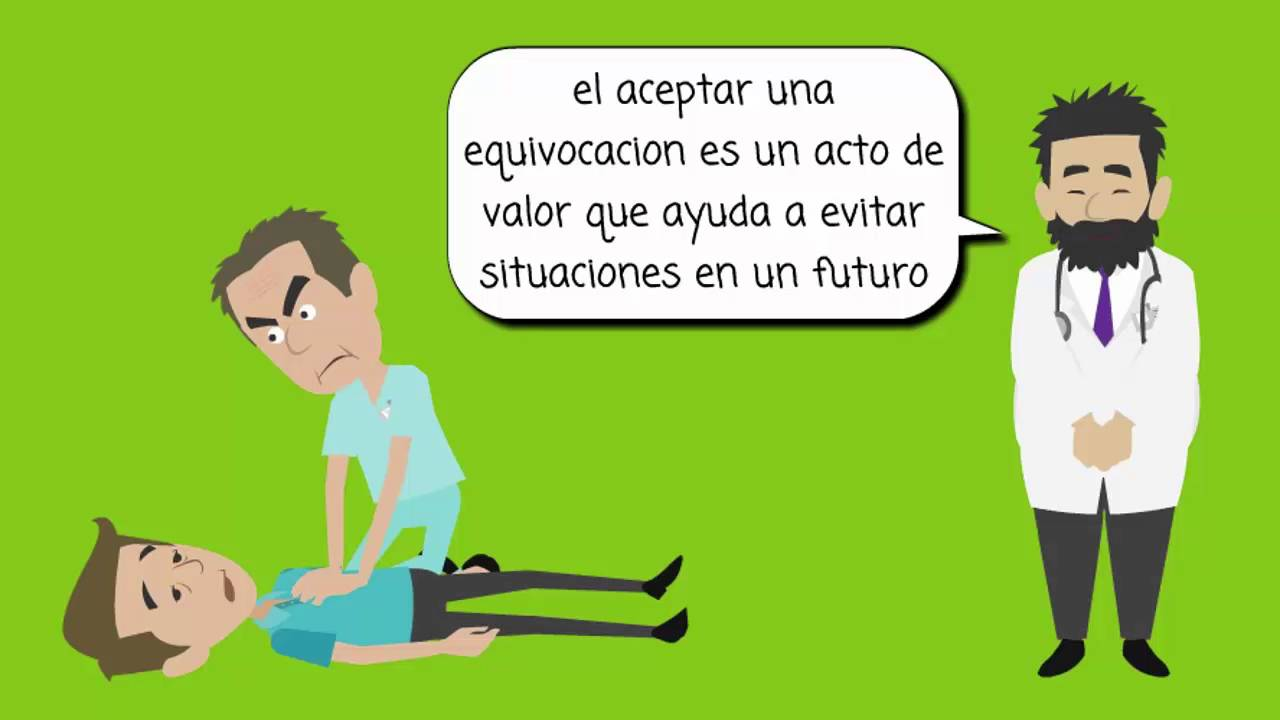 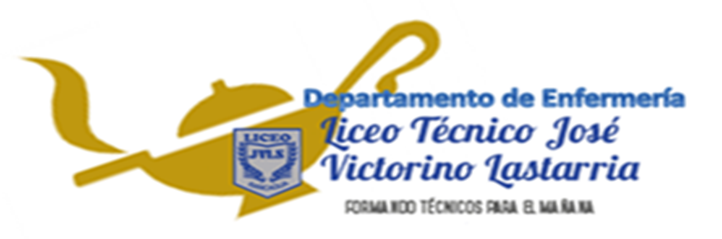